The Story of Joseph
A Great Lesson on Divine Providence
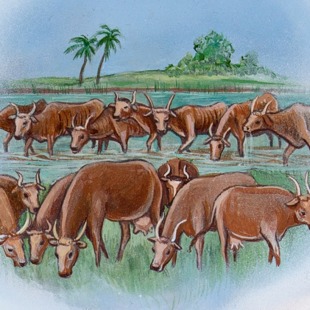 The Story of Joseph
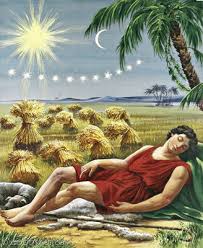 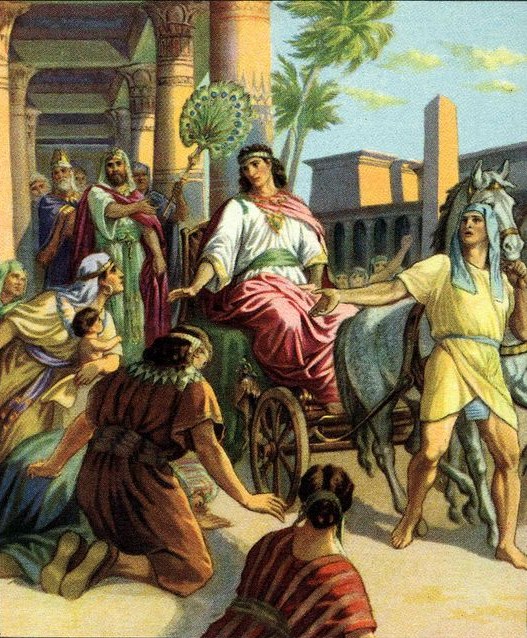 Ch.40, Dreams of the Cupbearer and Baker
Ch.41, Pharaoh's Dreams
Ch.42, 10 Brothers Come
Ch.43, Come 2ND Time
Ch.44, Plan For Benjamin 
Ch.45, Reveals Himself
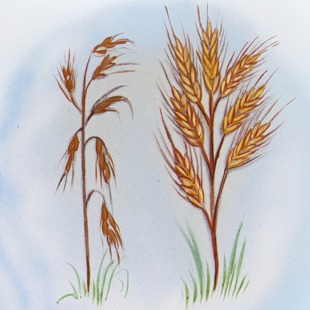 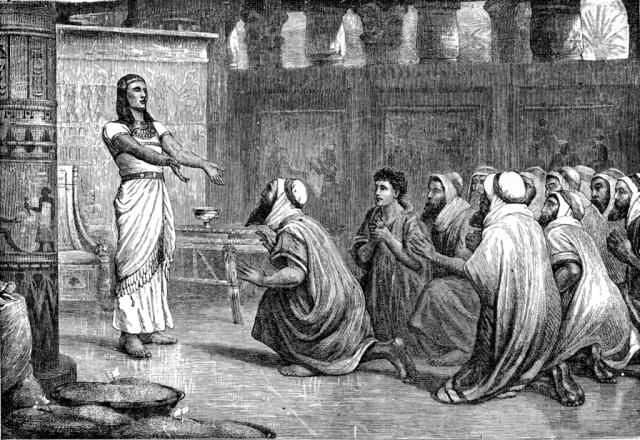 The Plan of Salvation
Hear the Gospel of Christ,  Acts 18:8
Believe in Jesus Christ   Acts 16:31
Repent and Turn to God,  Acts 2:38
Confess Jesus Before Men,  Acts 8:37
Be Baptized for Forgiveness,  Acts 22:16
       -------------------------
Be Thou Faithful Unto Death,  Rev.2:10
If Err From The Faith: Repent and Pray God,  Acts 19:18